Sectoral Horns for Microwave Beacons
Paul Wade W1GHZ ©2023
Microwave Beacon Antennas
Traditionally Omnidirectional
Waveguide Slot Antenna
Narrow bandwidth
Difficult to make above 10 GHz

Many sites have unpopulated directions – Why transmit in those directions
10 GHz Beacon – Mt Washington
Beacon down – building was removed
New location on Mt Washington unlikely

Eric, KV1J, has offered to host at FN44rc
Almost all stations in 90° segment
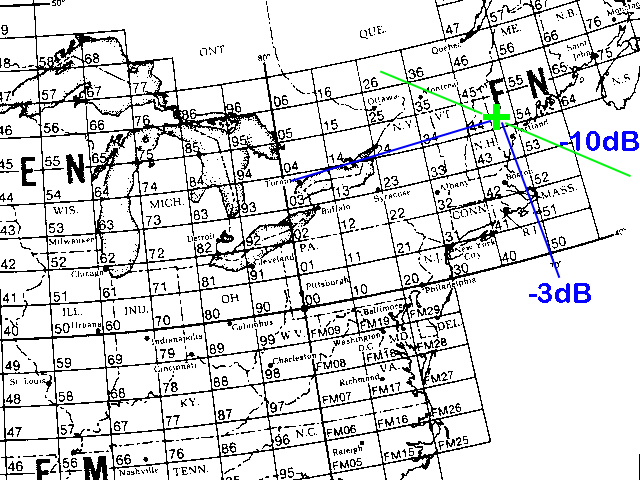 Horn Antenna Beamwidth
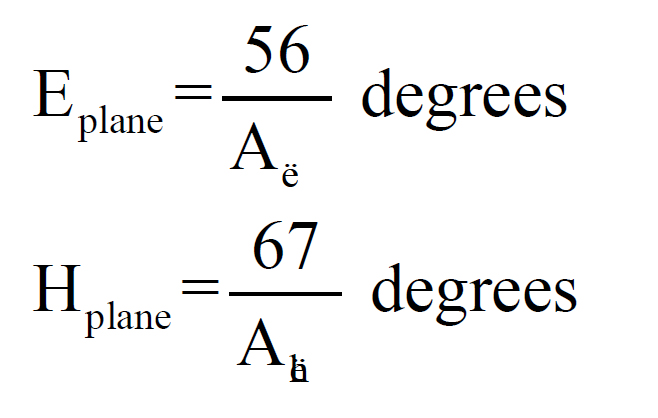 Large Aperture gives Narrow Beam
Small Aperture gives Wide Beam
Sectoral Horn
E-plane – small aperture = wide azimuth beam
~ 0.6 aperture = 90° wide beam (-3dB)
H-plane – large aperture = narrow vertical beam
Higher gain
Horn length > aperture for full gain
10 GHz Sectoral HornE = 0.55 H = 3.3
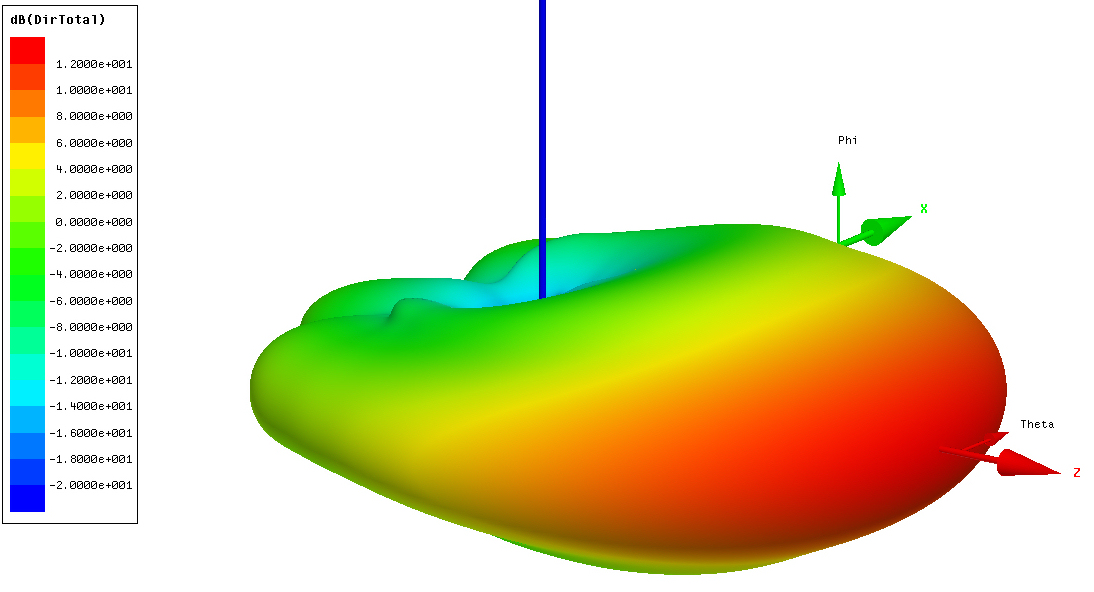 10 GHz Sectoral HornE = 0.55 H = 3.3
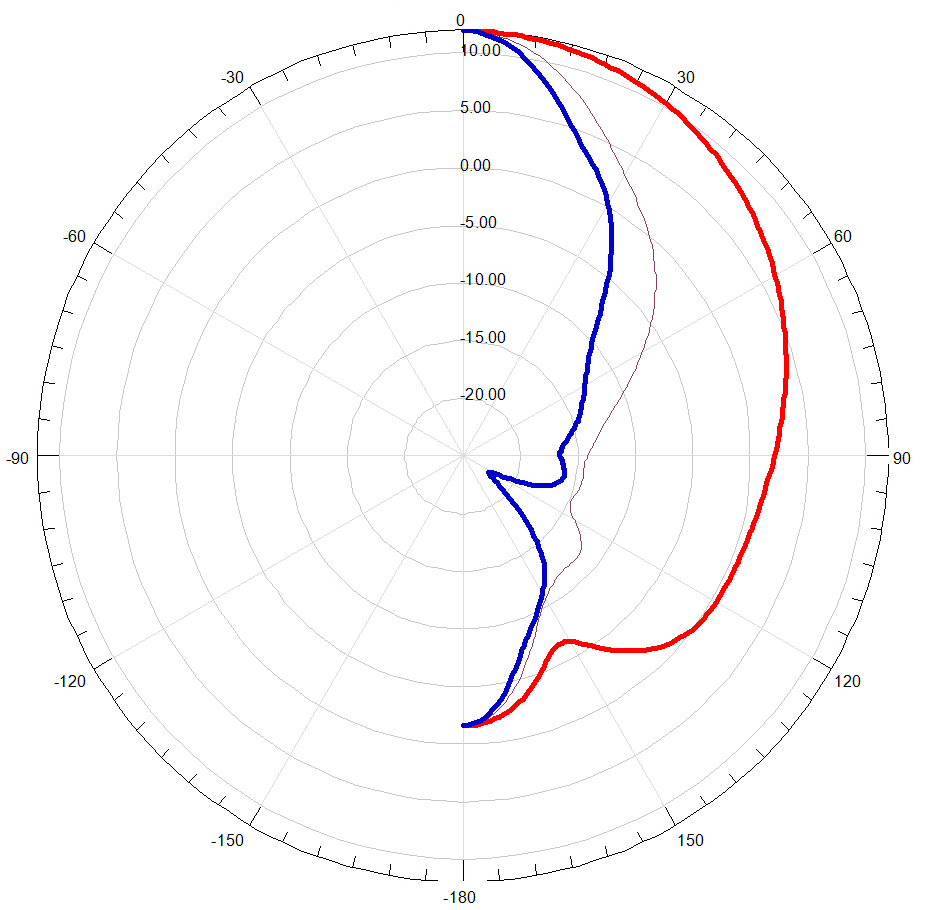 Horn tapered in both axis
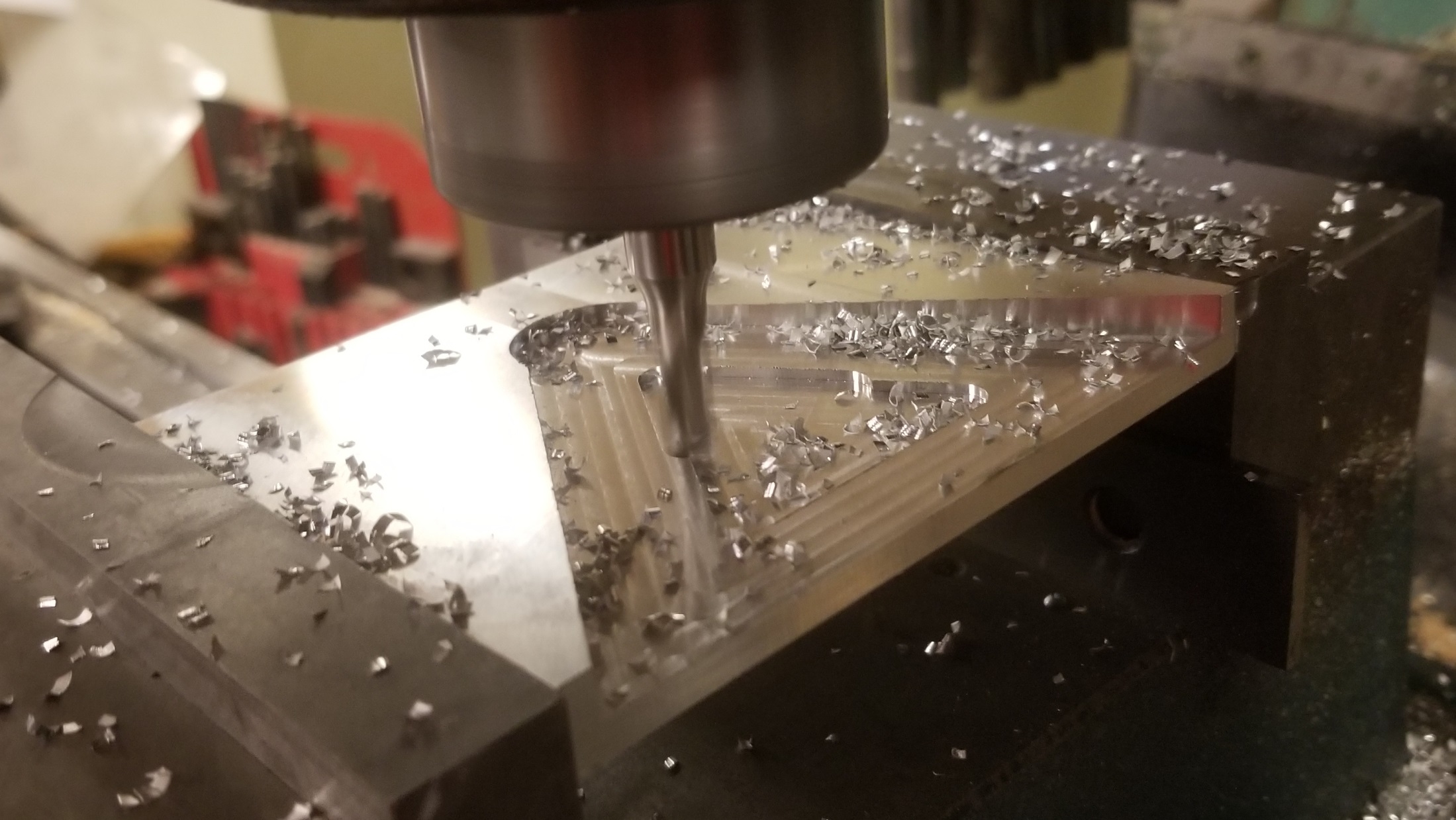 Machine in two tapered halves
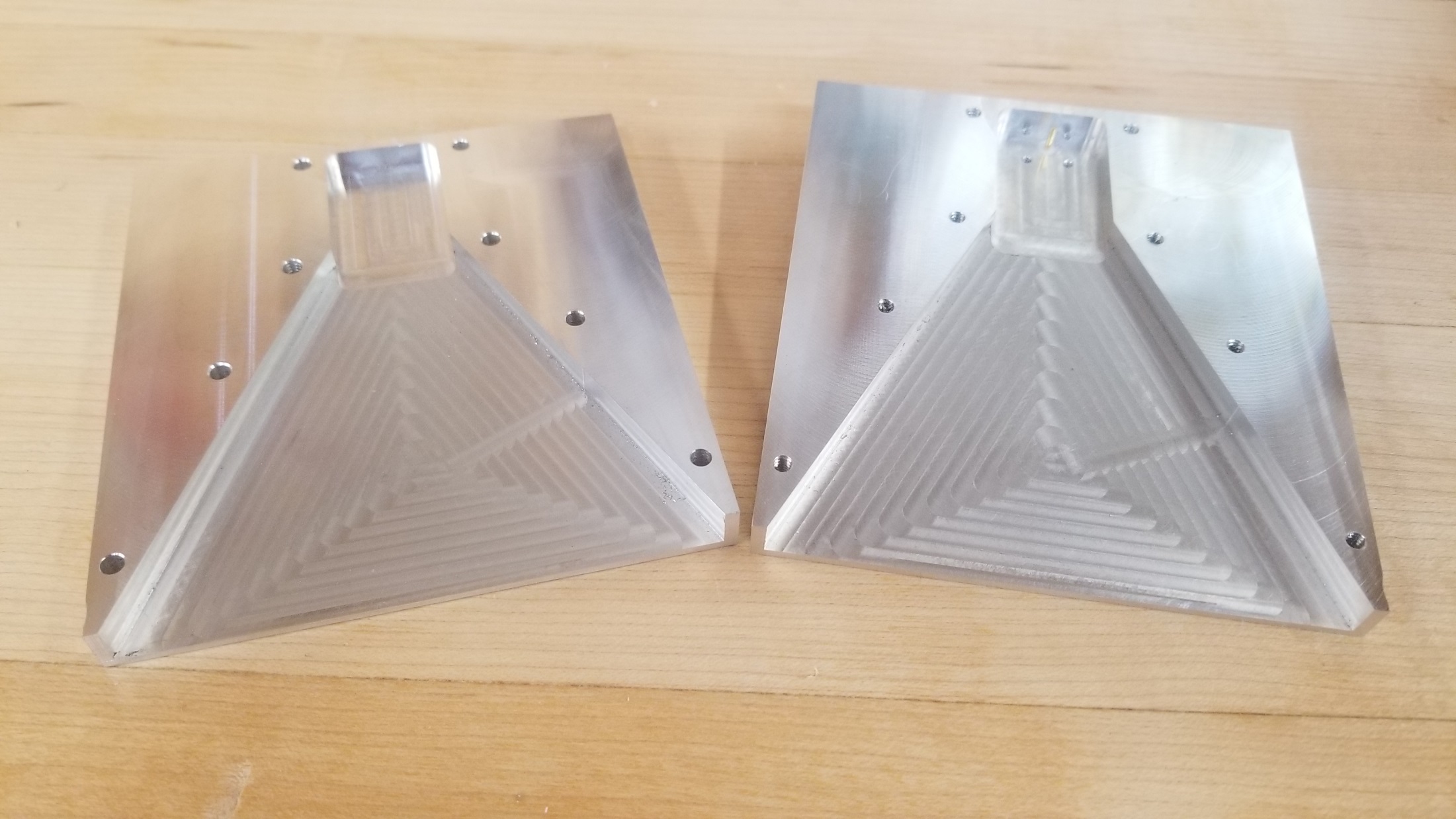 10 GHz – coax orWR-90 waveguide
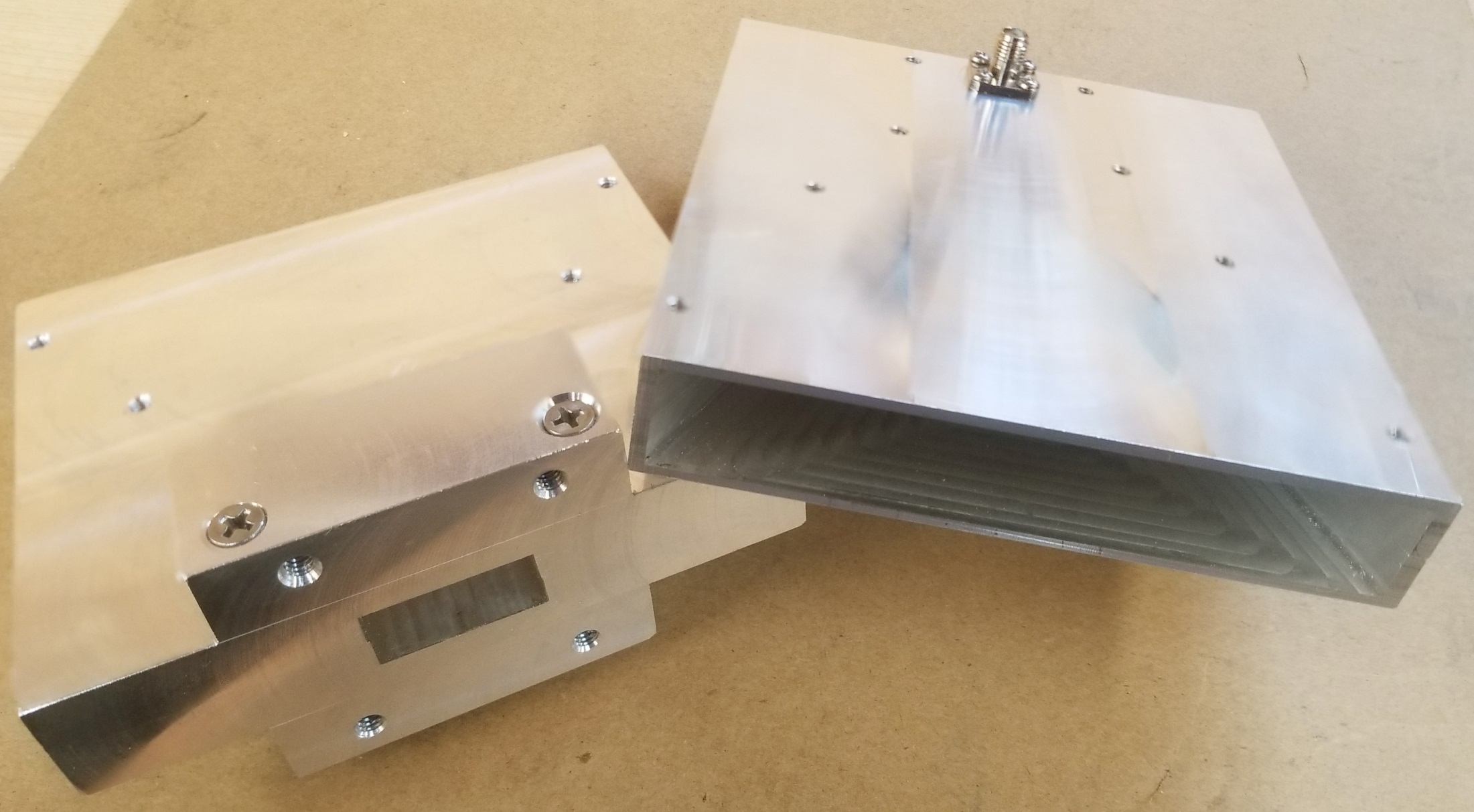 FN44rc Sectoral Coverage
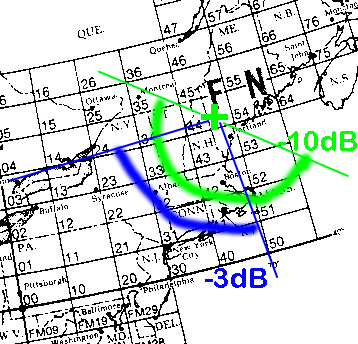 FN41 Cape Cod – Sectoral Coverage
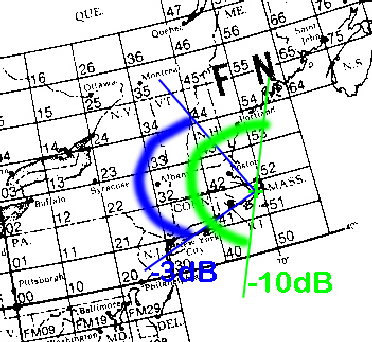 47 GHz Beacons
2018? – Threat to 47 GHz allocation
Proposal – beacons to demonstrate band activity
WA1MBA – 47 GHz quadrupler project
Tom asked if could make slot antenna – NO
How about a Sectoral Horn?
47 GHz Sectoral HornE = 0.56 H = 7.2
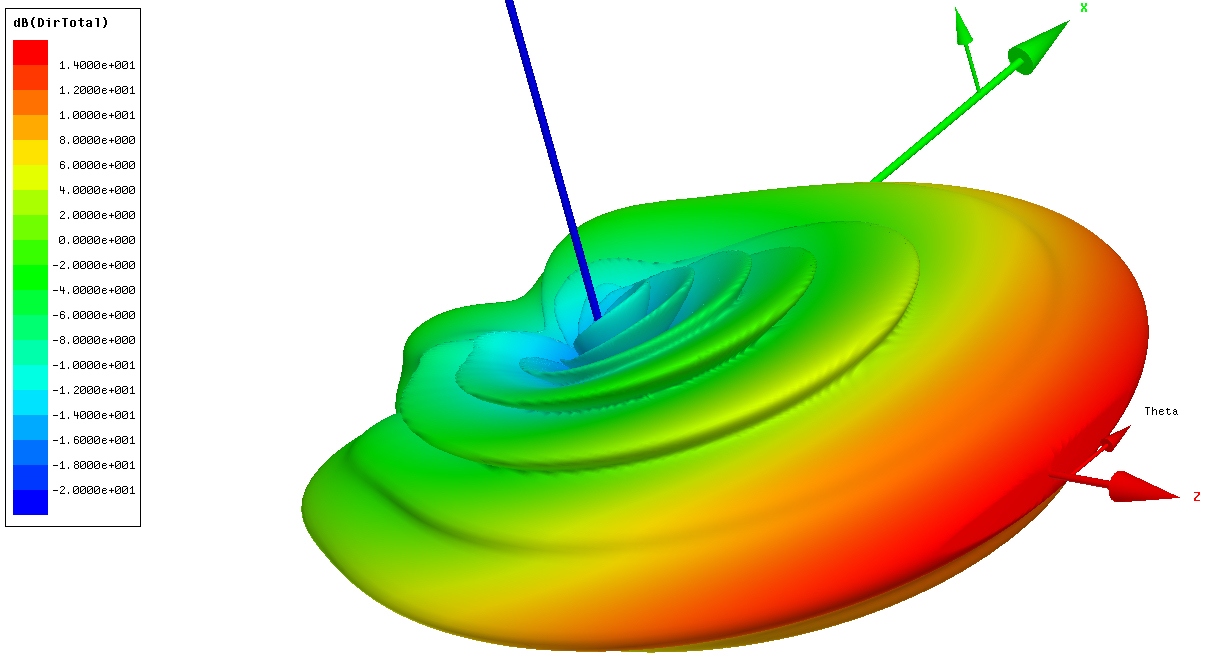 47 GHz Sectoral HornE = 0.56 H = 7.2
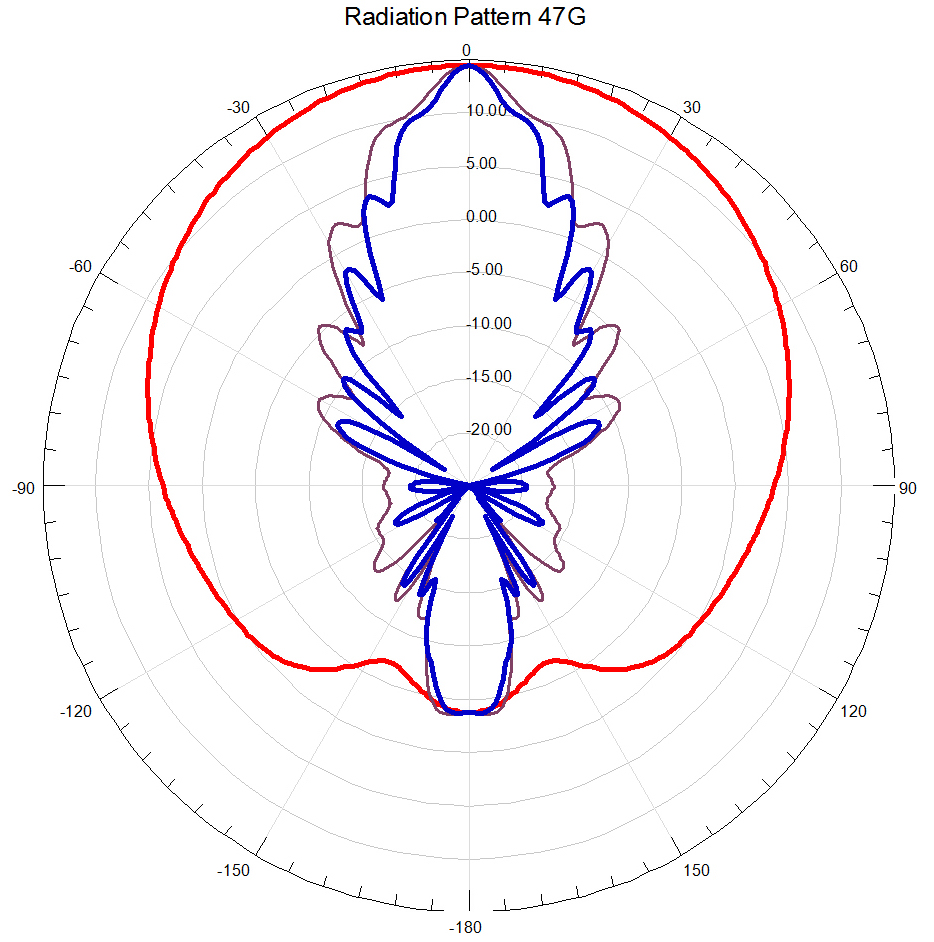 47 GHz Sectoral Horn
0.56 = 0.140 inches
WR-28 waveguide height = 0.140 inches
No height taper – easier machining

WR-28 waveguide works at 47 and 24 GHz
47 GHz Sectoral Horn at 24 GHz
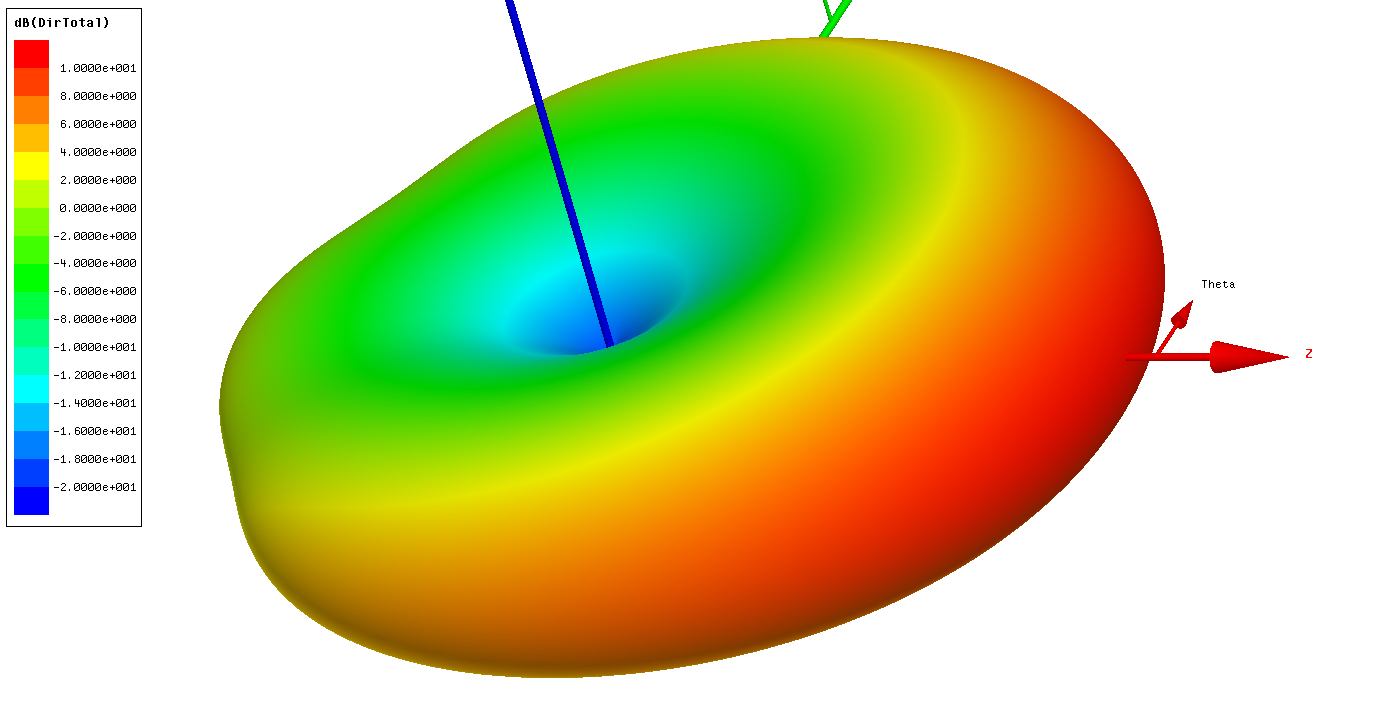 47 GHz Sectoral Horn at 24 GHz
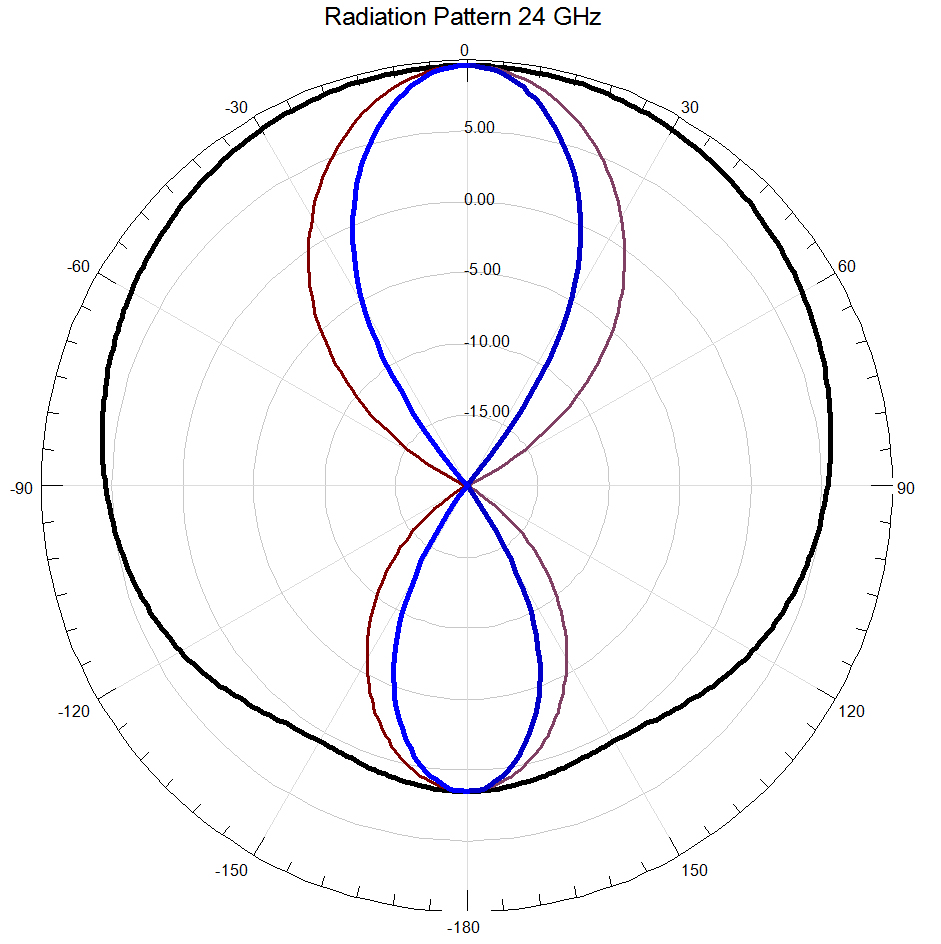 Machine two identical halves
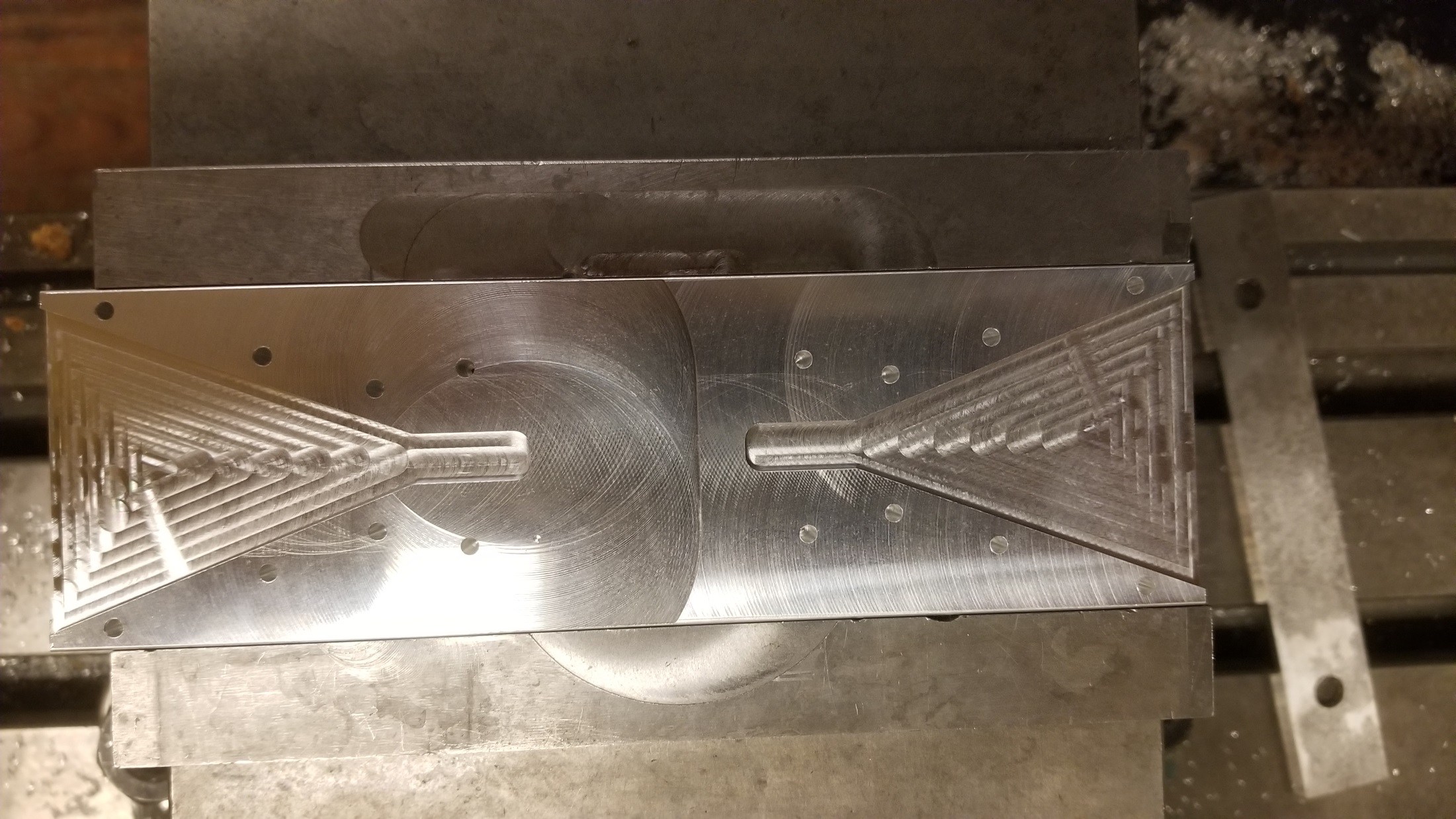 WR-28 Square or Round Flange
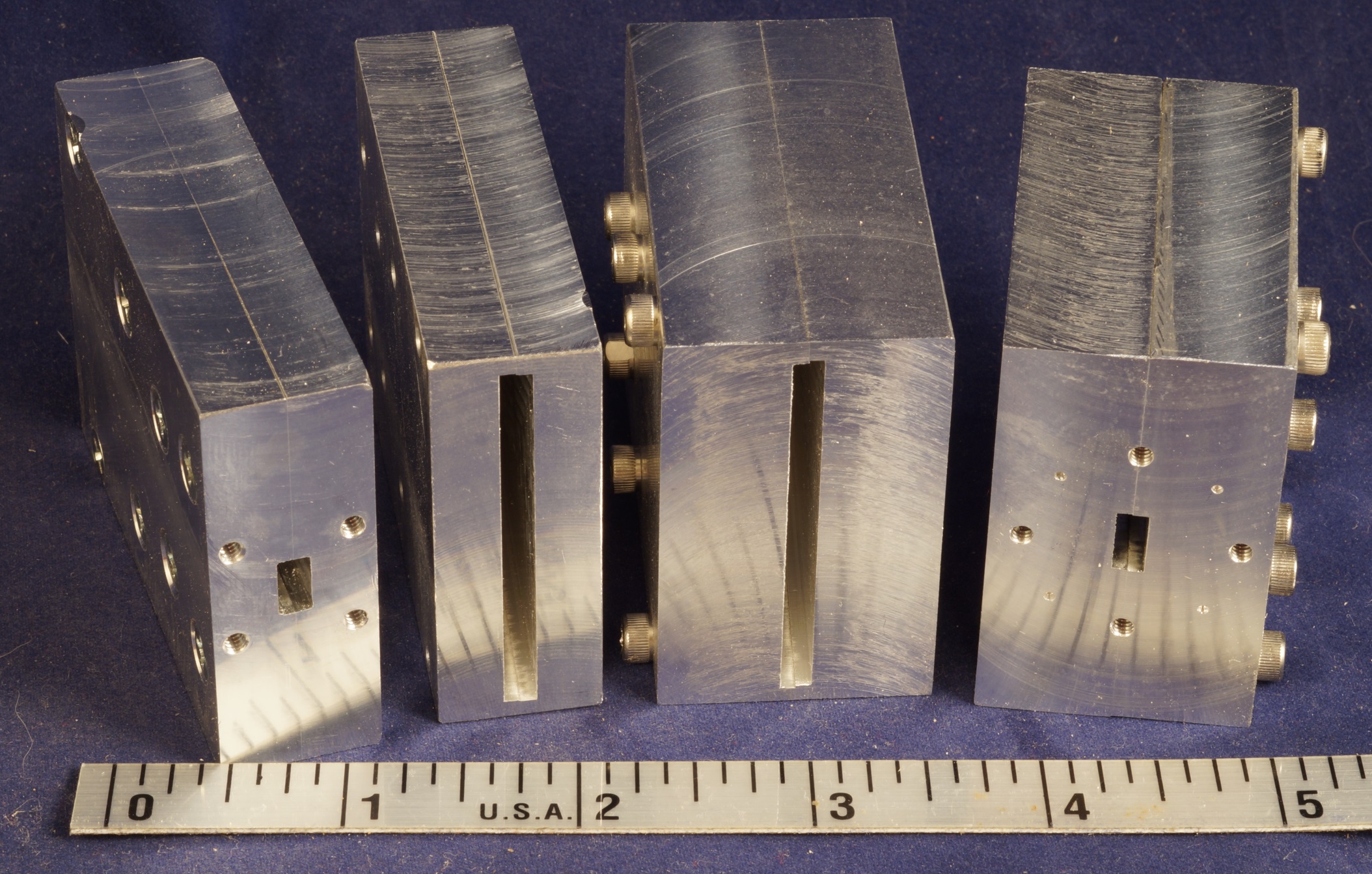 Waveguide Matching
47 GHz 
WA1MBA Quadrupler has WR-22 output
WR-28 to WR-22 connection RL ~ 21 dB
Not worth further matching
24 GHz 
WR-28 to WR-42 connection RL ~ 15 dB
(VSWR = 1.4)
Matching plate might be useful
Production Horns for 47 or 24 GHz
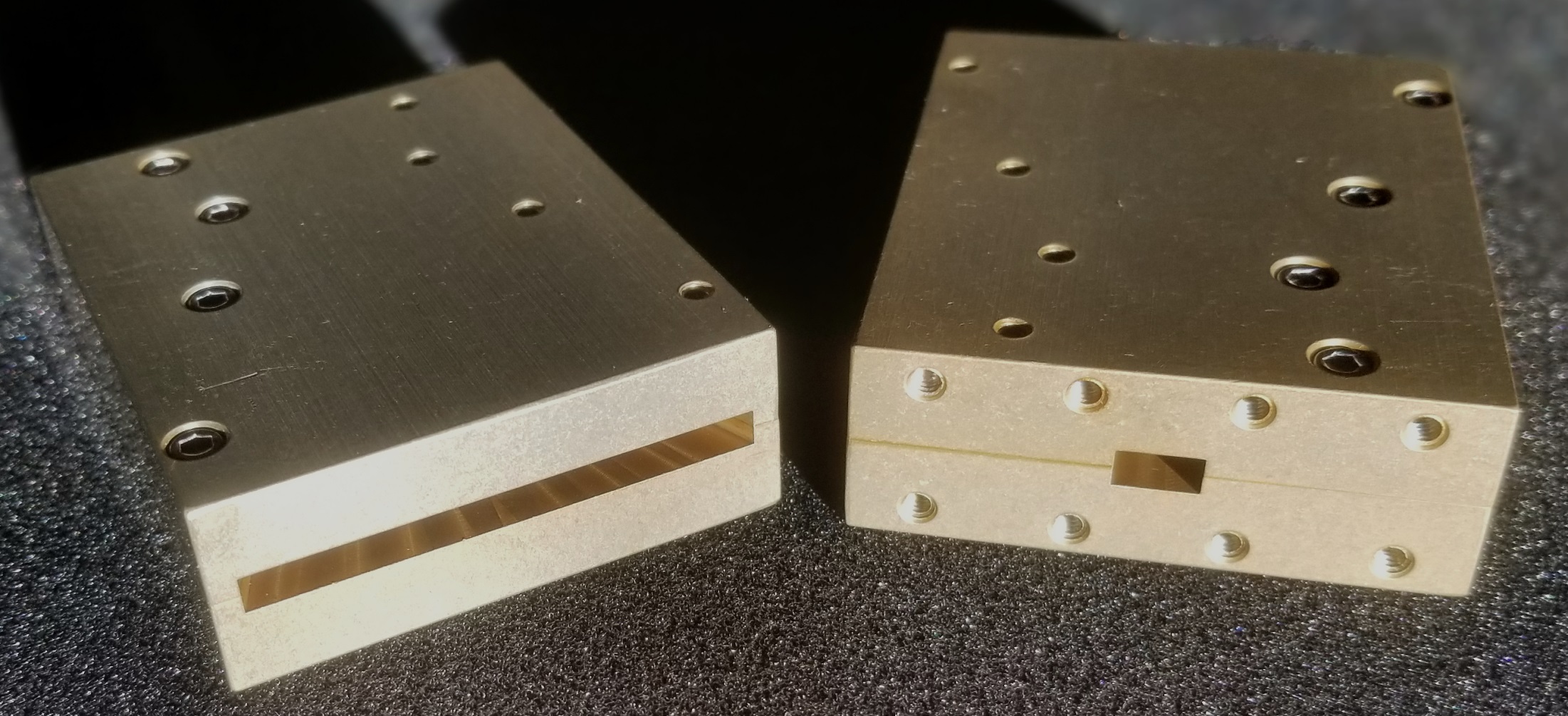 Where can I get one?
Sectoral Horns for 24 or 47 GHz – Available NOW
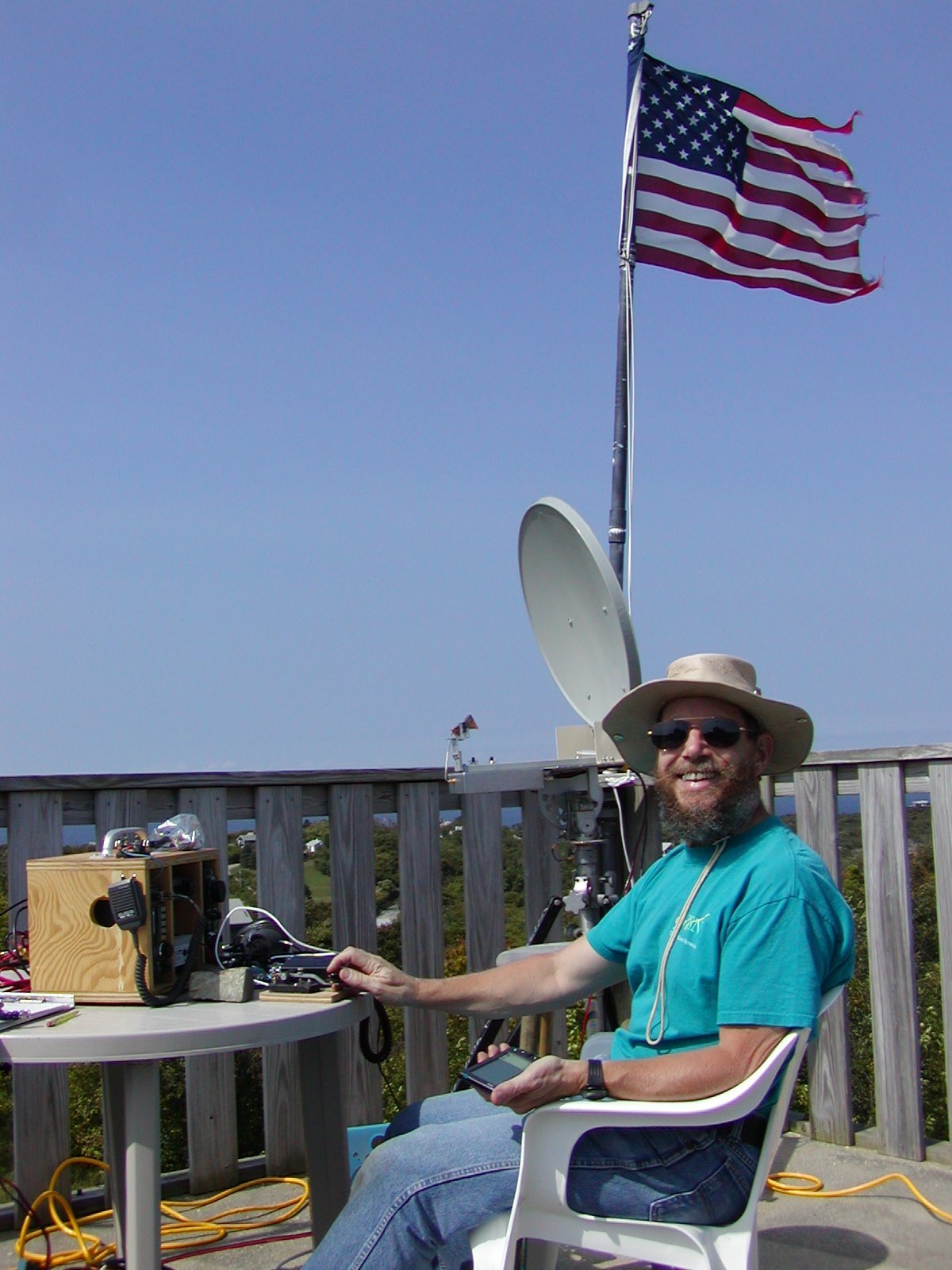 www.w1ghz.org